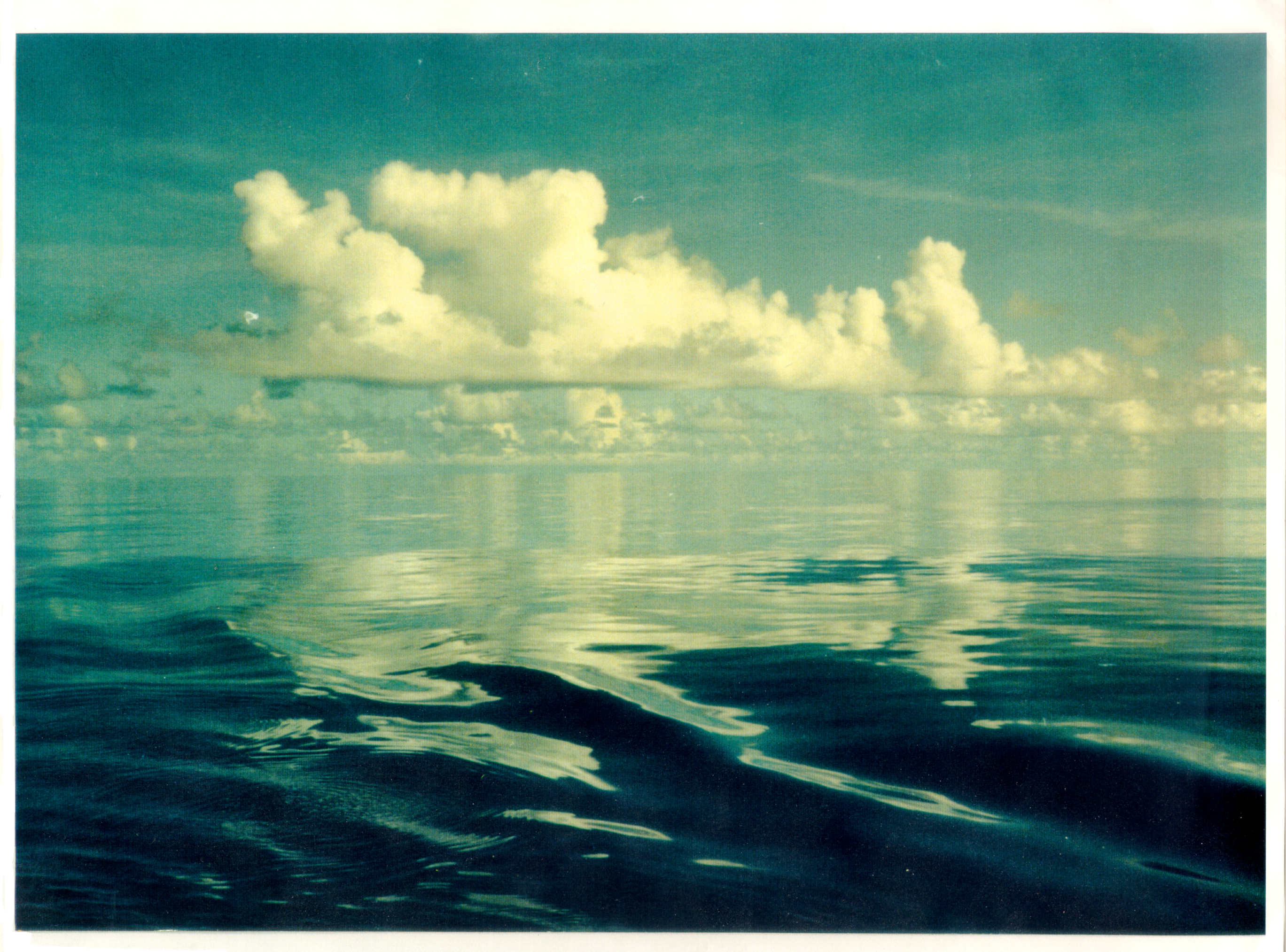 Diurnal Cycle, Mesoscale Circulations in the ABL, and the MJO
Richard H. Johnson
Colorado State University
& Paul Ciesielski, Jennifer Cotturone, Andy Newman, Brian McNoldy
West Pacific Warm Pool, early Dec 1992 (Xin Lin)
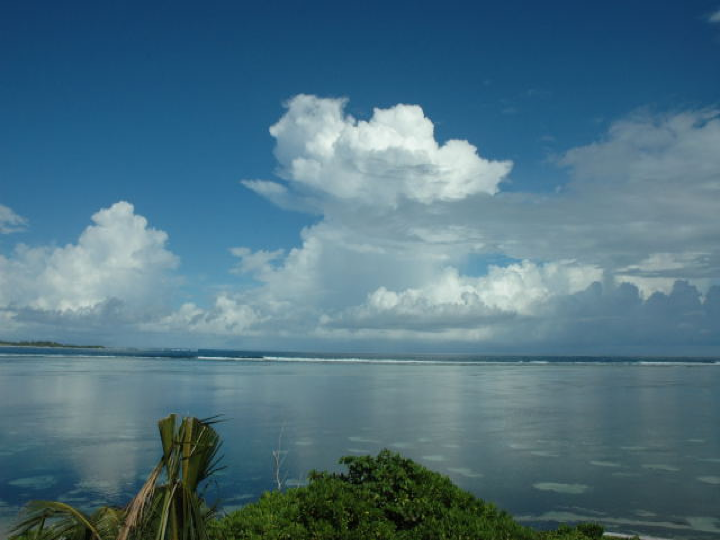 Normalized Amplitude, Mean Diurnal Cycle of Annual Rainfall (1998-2007)
Nocturnal maxima generally over oceans, along coastlines
Afternoon/evening maxima over land…but also interior ocean basins and other offshore areas
TRMM 3B42v6
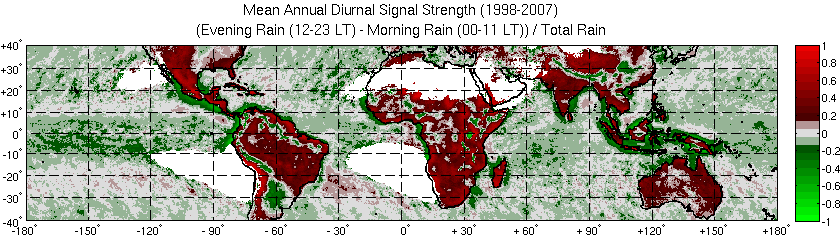 [Evening (12-23 LT) minus Morning (00-11 LT) Rain]
÷
[Annual Mean Rainfall]
(excluding areas with < 100 mm rainfall per year)
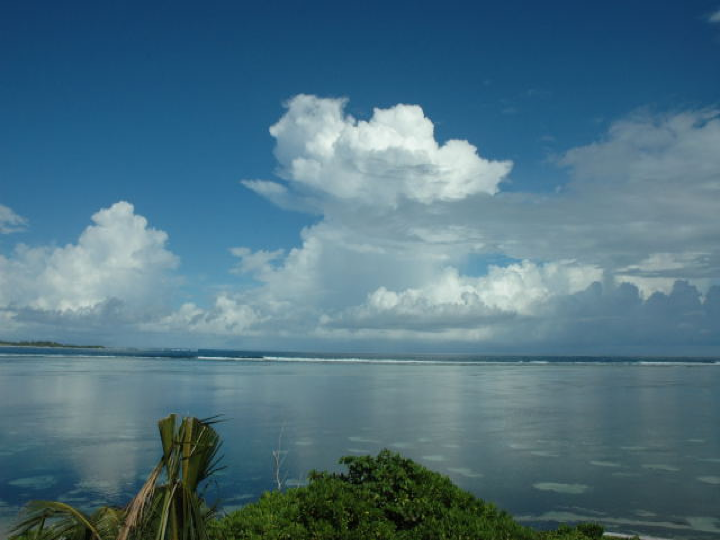 Over the majority of the tropical open ocean areas, precipitation is nocturnal
An important exception:  light-wind conditions over tropical oceans where a shallow diurnal warm layer develops in the upper ocean
Example:  western Pacific during the inactive phase of the MJO, as seen during 1992-93 TOGA COARE; also the Indian Ocean during MISMO 2006 and VASCO-CIRENE 2007
Diurnal Cycle over Open Ocean
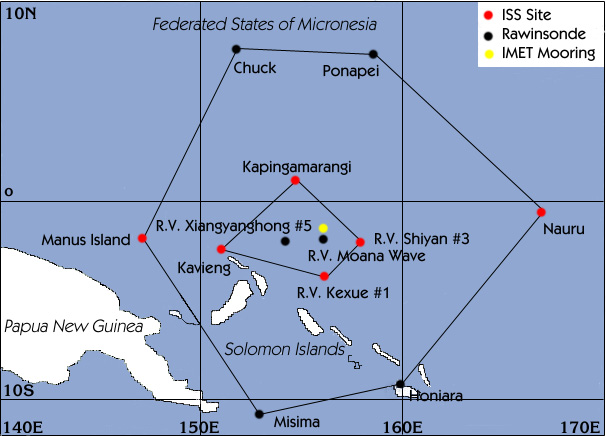 TOGA COARE
Nov 92 – Feb 93
OSA
IFA
Diurnal Warm Layer
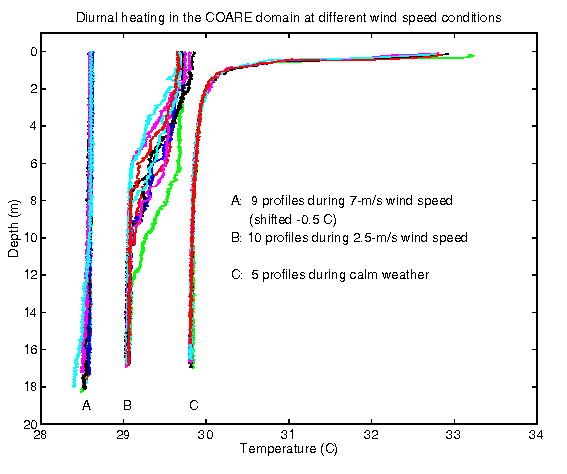 Soloviev and Lukas (1997)
Inactive, light-wind phase of MJO
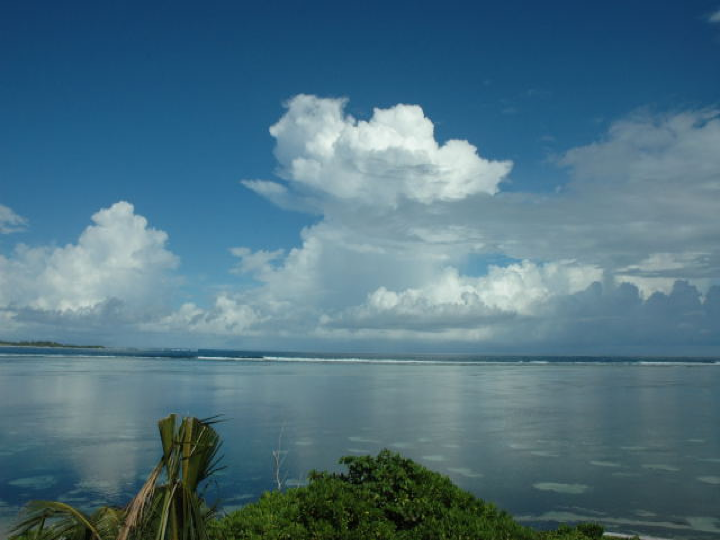 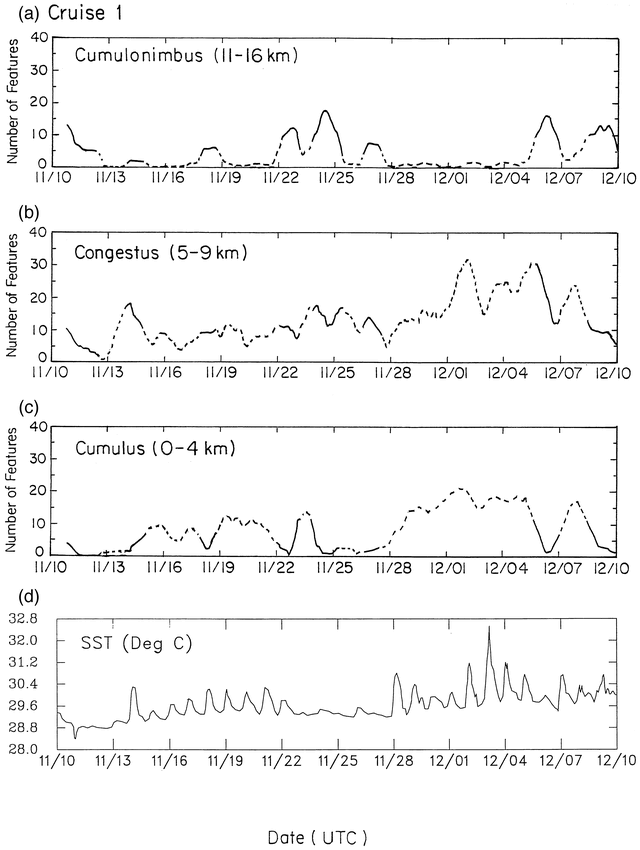 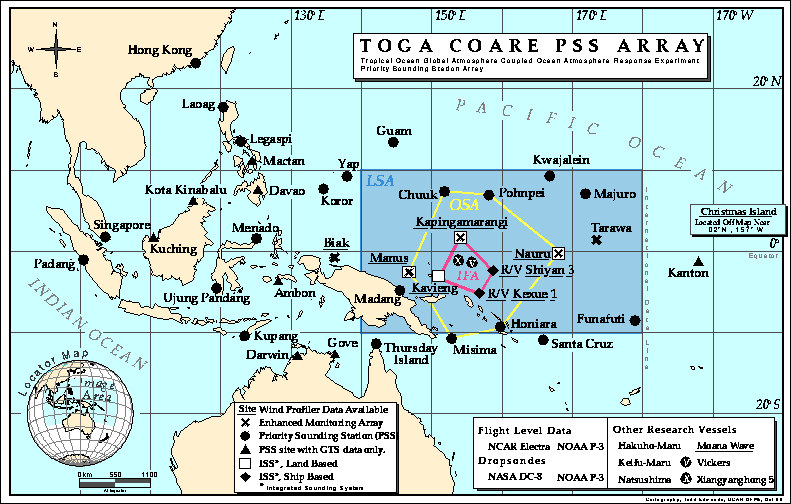 MIT Radar
NOVEMBER-DECEMBER 1992
Gradual increase in precipitating cumulus and congestus cloud populations
SST exhibits strong diurnal signal
 Afternoon maximum in shallow cu and cg on these days
SST increasing
(Johnson et al. 1999)
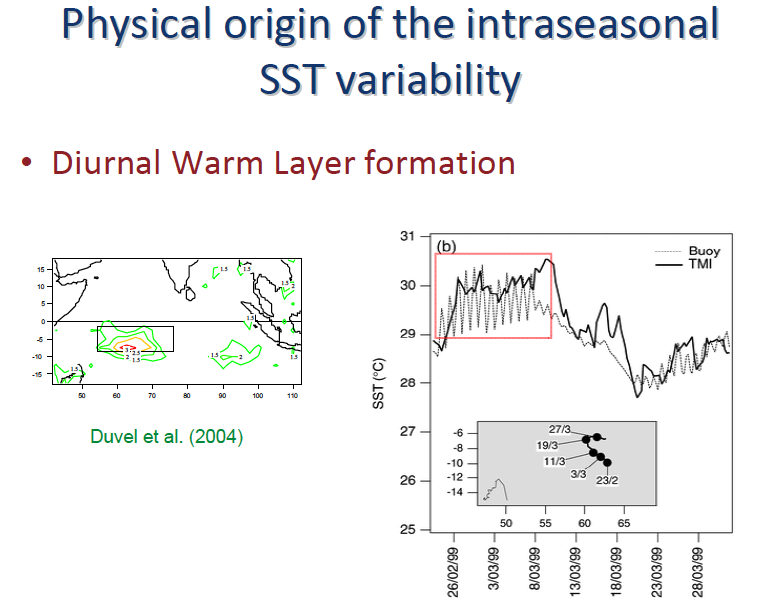 (Duvel et al. 2008)
SST PERTURBATION RELATED TO ISO
Seychelles-Chagos Thermocline Ridge
Mesoscale circulations (open cells)
152°E
154°E
156°E
2°N
2°N
“Benard cells”
~ 30 km scale
EQ
EQ
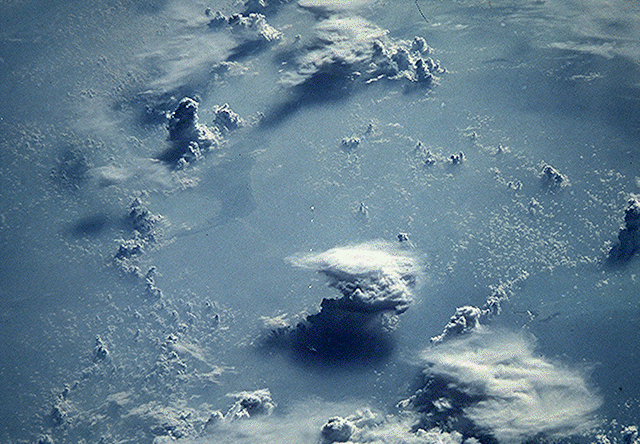 ★
2°S
2°S
R/V Vickers
Mesoscale circulations promote isolated cumulus and showers
3 December 1992 – Light-wind day
11-hour MIT Radar Loop 7am-6pm
3 December 1992
100 km
50 km
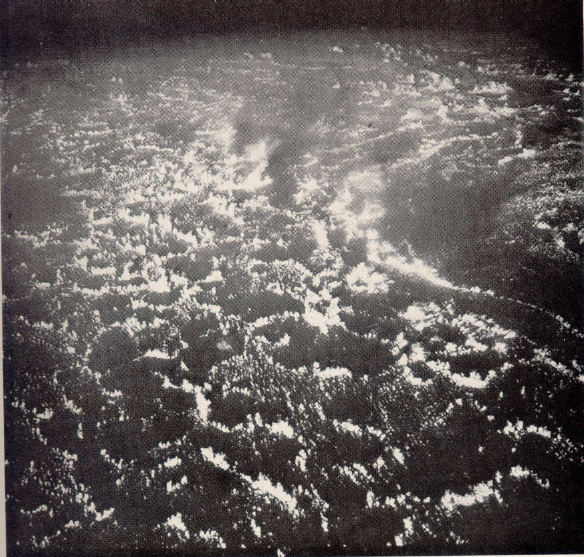 Tropical Pacific Gemini 10
20 July 1966
Agee (1982)
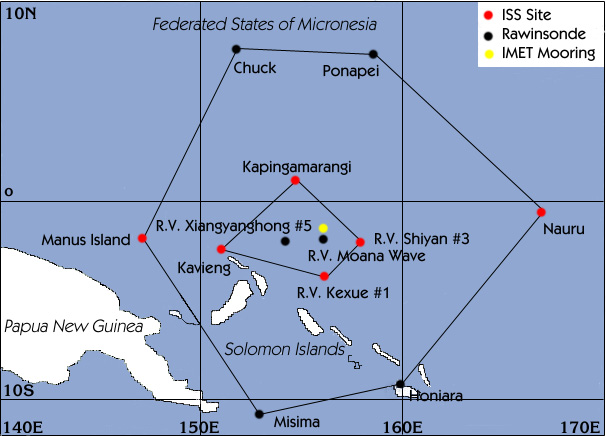 TOGA COARE
OSA
IFA
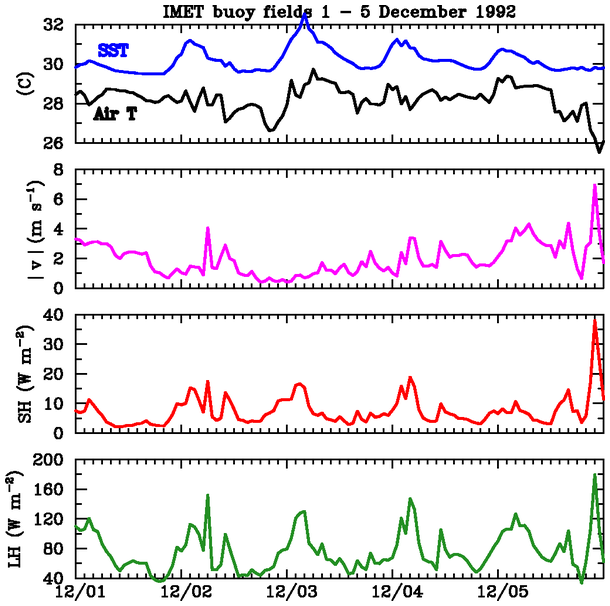 Large amplitude diurnal cycle – SST, sensible and latent heat fluxes – on light wind days
NOON
WIND SPEED
SENSIBLE HEAT FLUX
Fairall et al. (1996) bulk flux algorithm, includes low-wind gustiness
LATENT HEAT FLUX
Mesoscale circulations (open cells)
152°E
154°E
156°E
2°N
2°N
“Benard cells”
~ 30 km scale
EQ
EQ
2°S
2°S
R/V Shiyan 3
3 December 1992 – Light-wind day
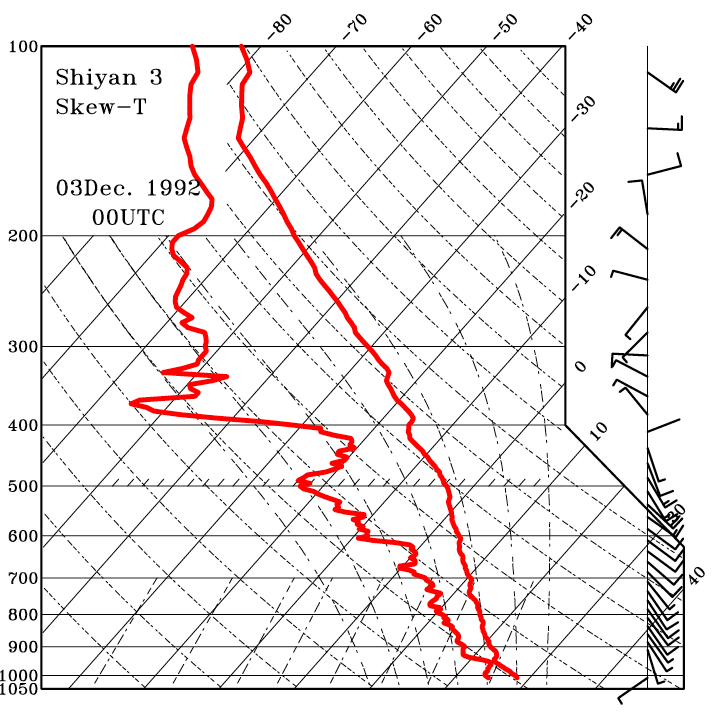 Late morning (1000 L)
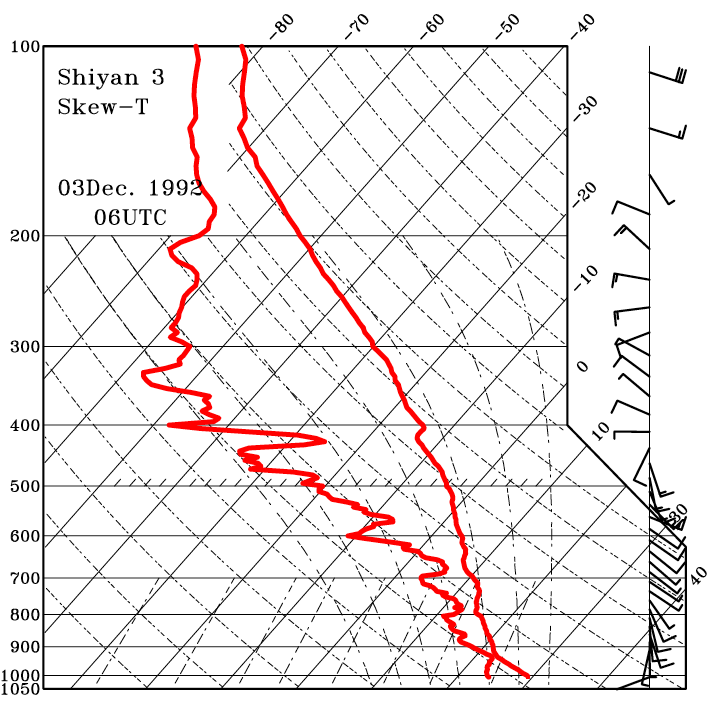 Afternoon (1600 L)
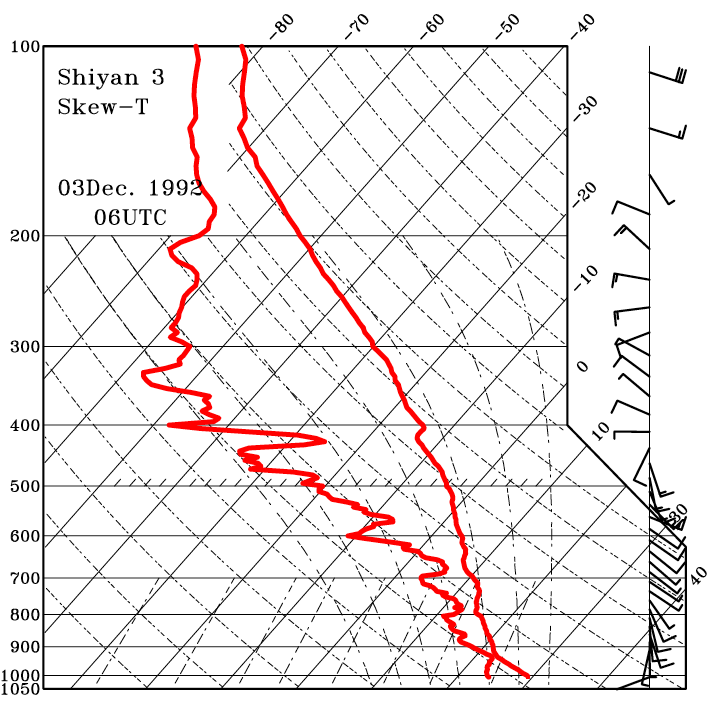 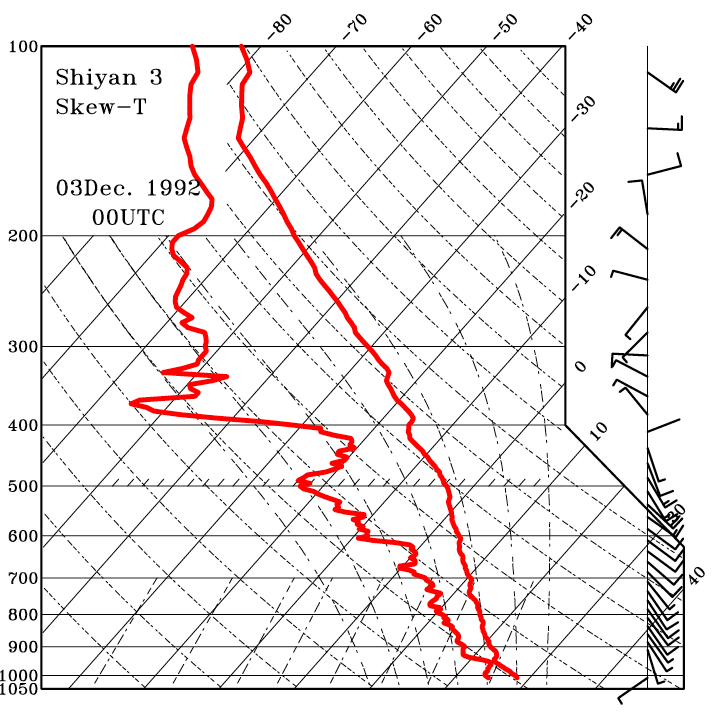 Slight afternoon moistening
Afternoon warmer, deeper mixed layer
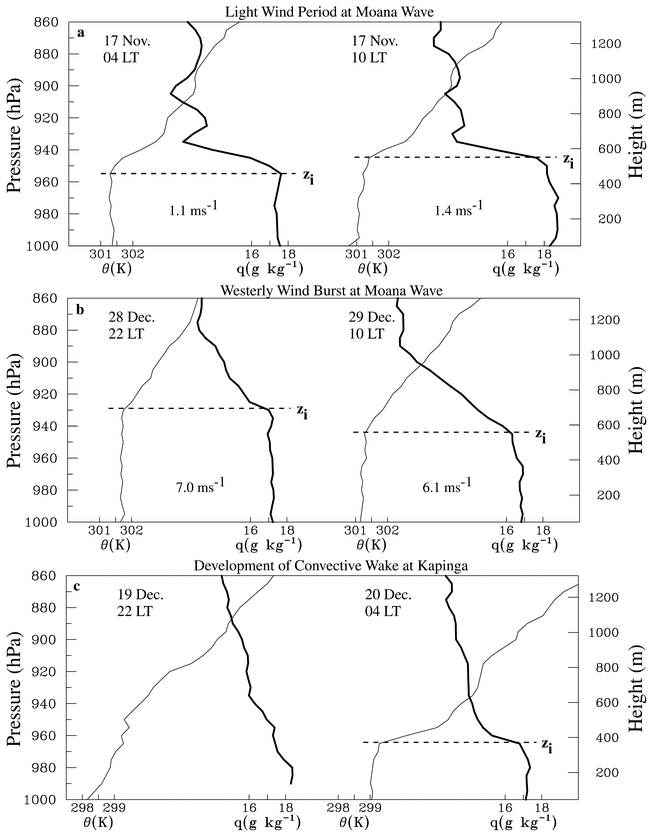 Mixed layers identified using θ and q profiles
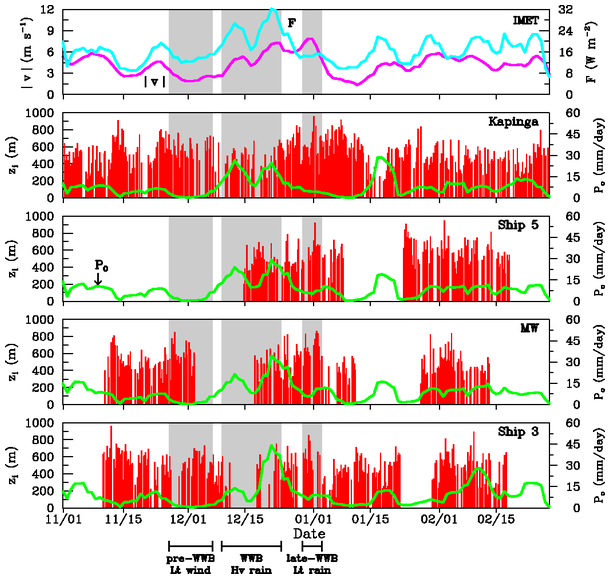 Mixed layer during TOGA COARE shallowest during heavy rain periods, deepest during and just after WWB
 ML depth varies on MJO to diurnal time scale
Johnson et al. (2001)
Cumulus cloud base is at mixed layer top; subsidence between cumulus suppresses the mixed layer
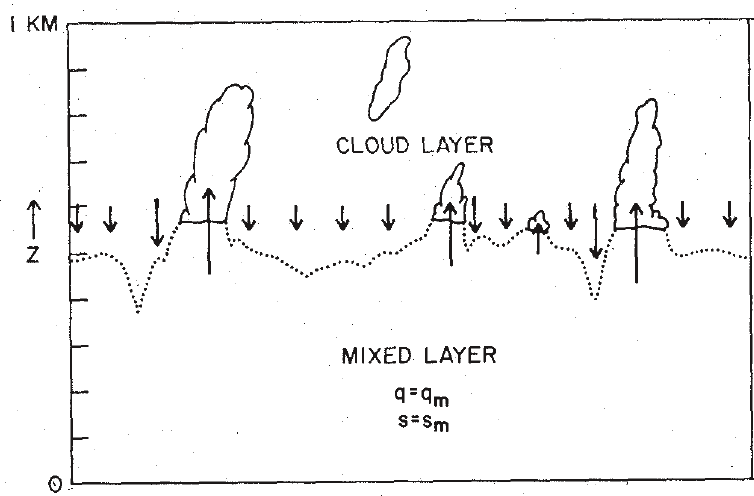 (Deardorff 1975)
What causes deep ML during WWB?
low-level drying
EQ
WWB
Strong drying above PBL, large separation between LCL and zi
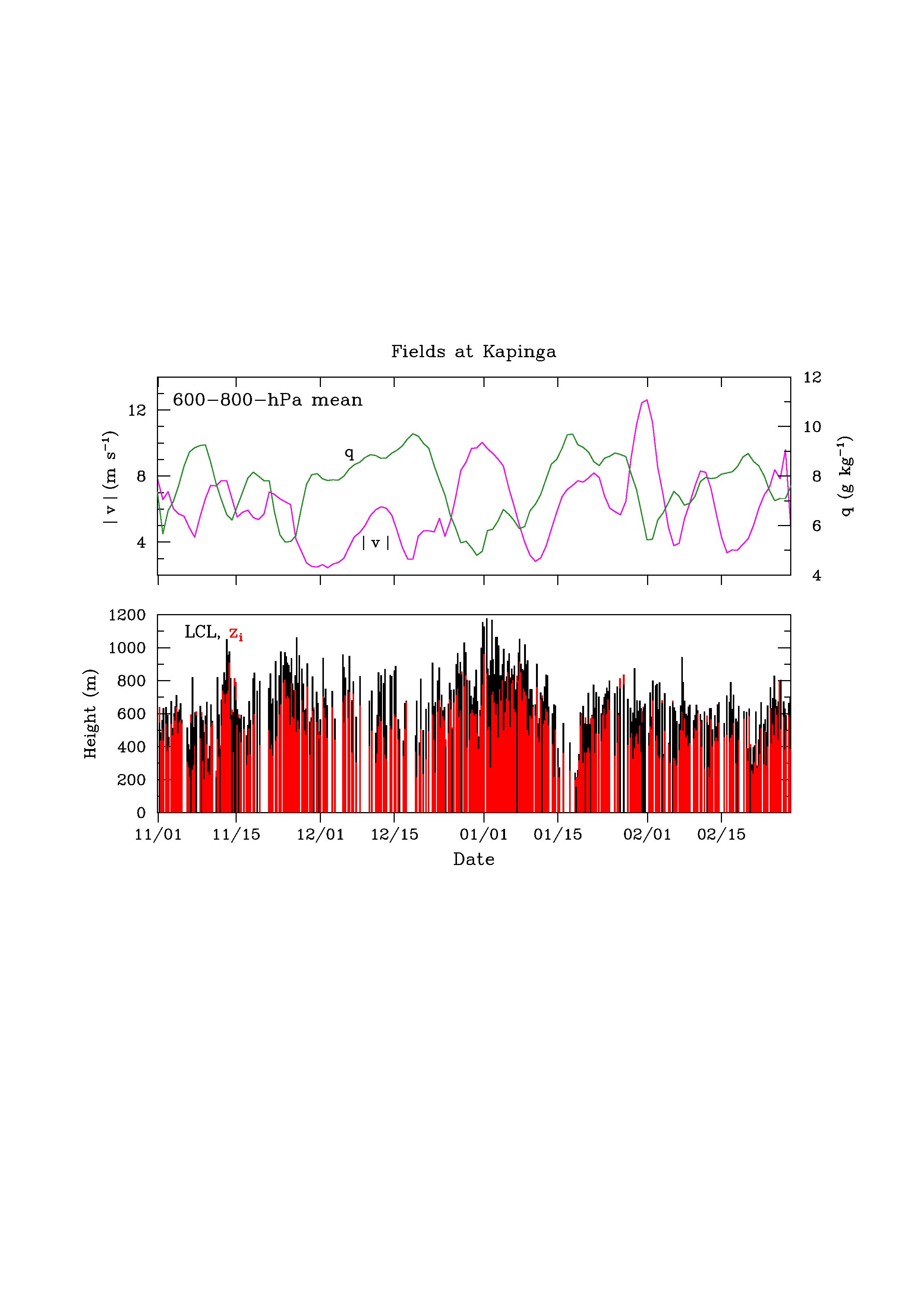 q
WWB
wind speed
Reduction in shallow cloud population
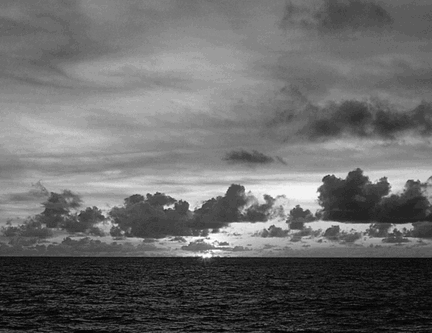 increase in zi  & eventual recovery of shallow cumulus
subsequent remoistening
Kapingamarangi observations over four months
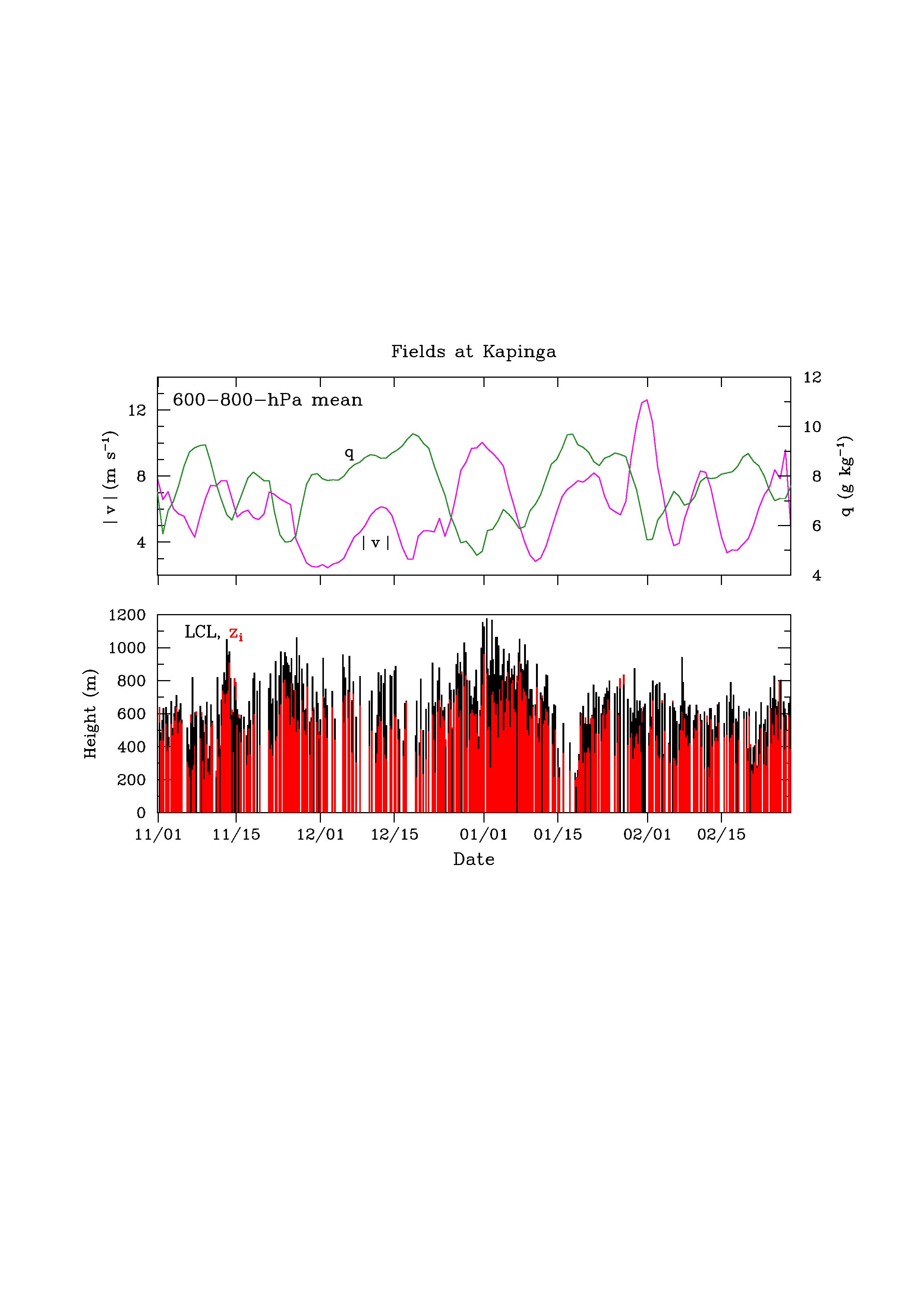 Light wind, lower-tropospheric moistening
No apparent systematic change in LCL, zi
Pre-WWB: 27 Nov – 7 Dec
Diurnal Variation in ML during pre-WWB (27 Nov – 7 Dec)
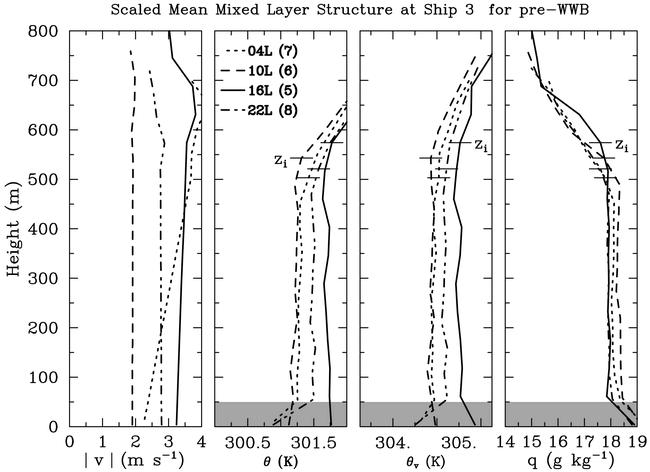 AFTERNOON MOISTENING
Afternoon mixed layer is warmest, deepest, driest
 Moistening above ML in afternoon
AFTERNOON DRYING
SST peak near noon, buoyancy flux peak early afternoon
 As LCL – zi decreases, cloud fraction (CF) increases, peaking in late afternoon (more ML eddies reach LCL)
 Dry air entrainment into ML decreases CF during evening
 Weak secondary CF peak in early morning
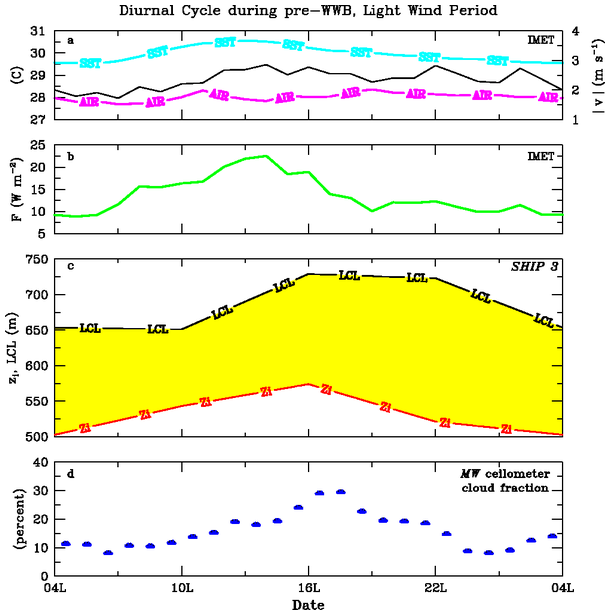 SST
|v|
AIR T
SURFACE BUOYANCY FLUX
NOON
LCL
MIXED LAYER DEPTH
CLOUD FRACTION
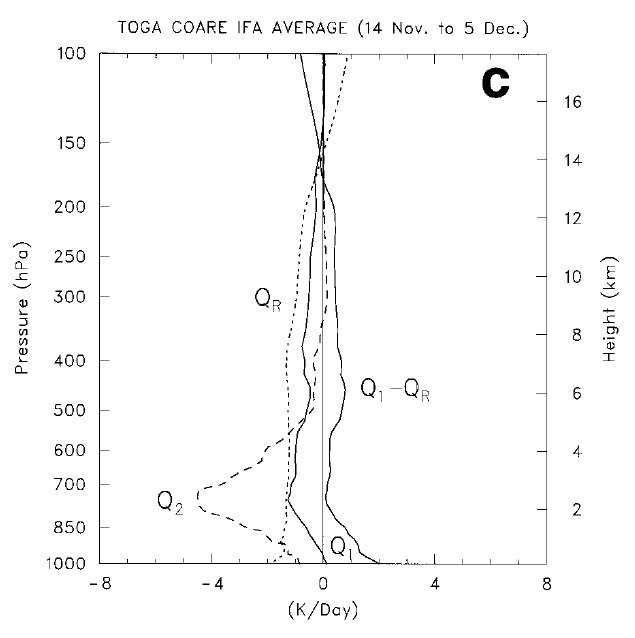 Moistening by shallow cumulus
(Johnson and Lin 1997)
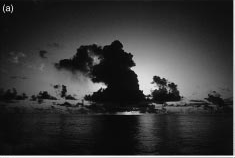 Moistening can occur if many of the clouds are nonprecipitating
TOGA COARE 29 or 30 Nov 1992
Photo by C. DeMott
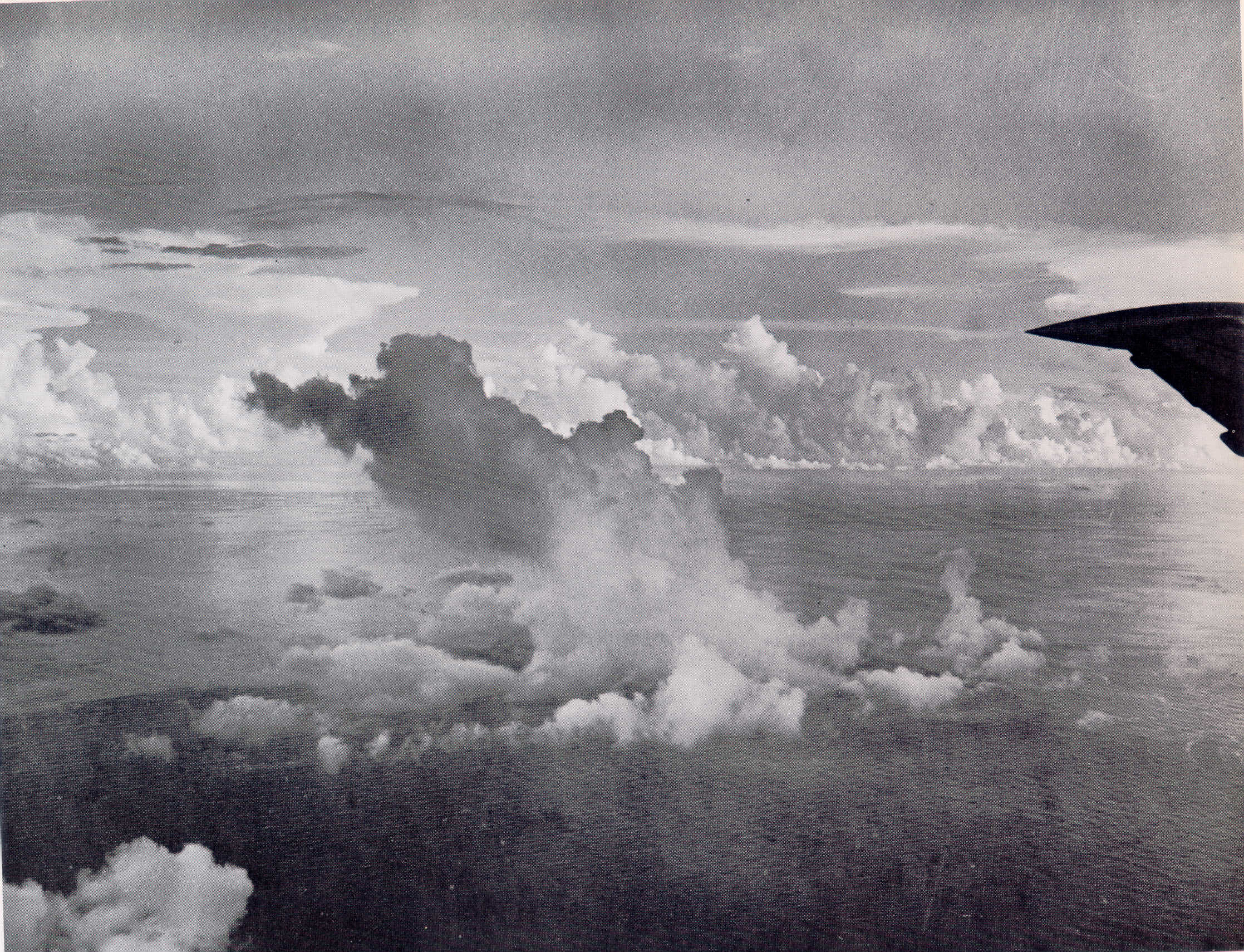 Western Pacific 1957
Photo by J. Simpson
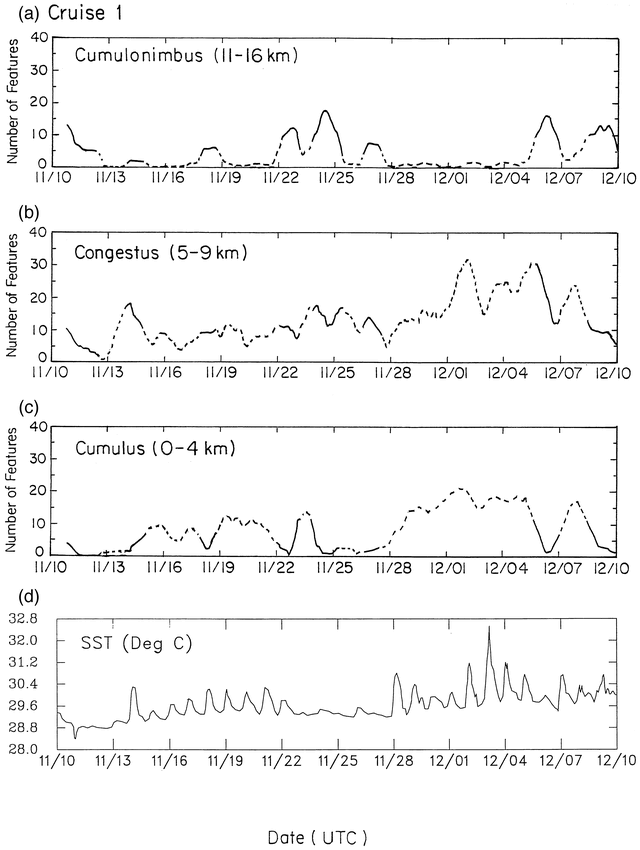 MIT radar
Increasing populations of congestus and cumulus clouds…
moisten the lower troposphere…
preconditioning it for deep convection
increasing SST
Dec 10
Nov 10
(e.g., “discharge-recharge” theory of MJO:  Bladé and Hartmann 1993)
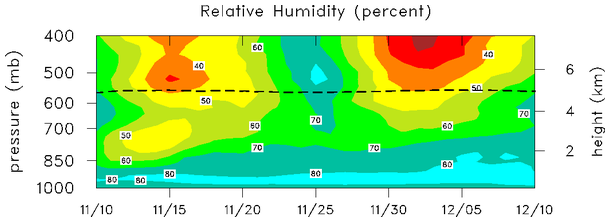 Diurnal cycle is important part of this process and enhancement of cloud growth by mesoscale circulations
0°C
Open Cells
~ 30 km
Mesoscale circulations lead to localized areas of enhanced boundary layer moistening, deeper cloud growth than would otherwise occur
Summary and Conclusions
Mixed layer during TOGA COARE varies on multiple time scales – MJO to diurnal (to convective) 
 Strong coupling between mixed layer and convective cloud populations during COARE
 During light-wind conditions, a shallow diurnal warm layer develops in the upper ocean
 Afternoon maximum in shallow cumulus in light-wind conditions: contributes to deepening of moist layer, clouds organized into open cells (light winds)
 Mesoscale circulations: contribute to enhanced localized lifting and further moistening aloft
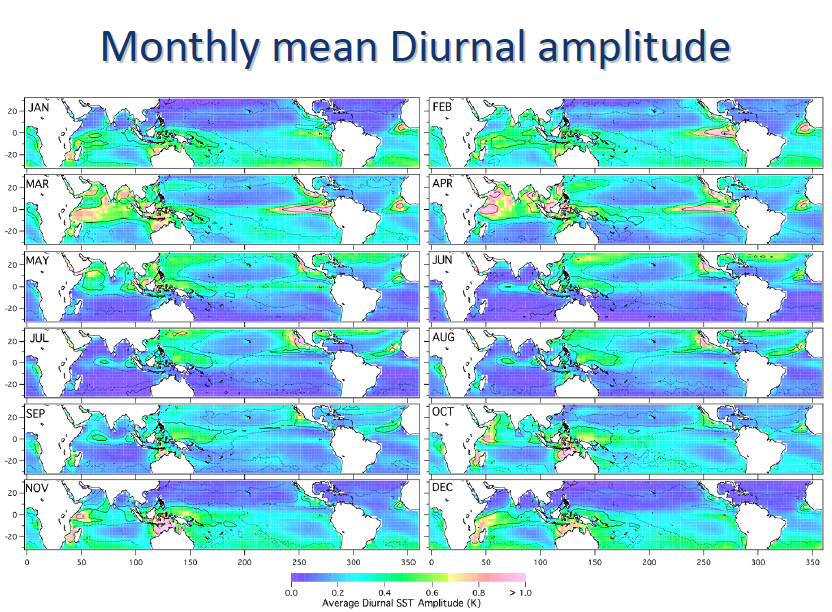 (Duvel et al. 2008)
OGCM forced with ERA40
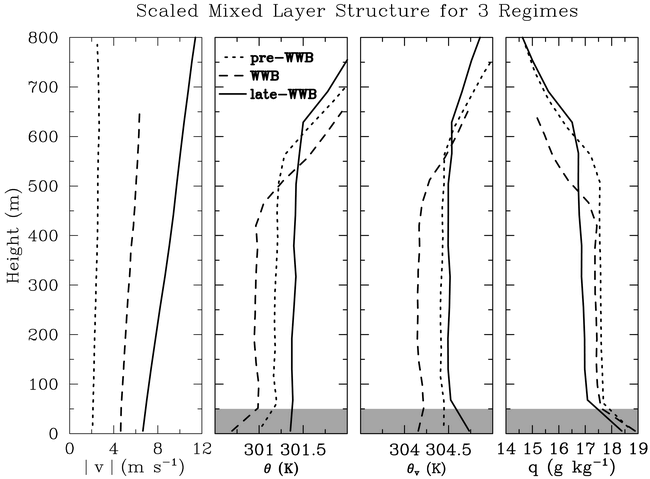 Pre-WWB: intermediate ML depth, highest q
 WWB/heavy rain: shallowest ML depth, intermediate q
 Late-WWB: deepest , driest ML
-Hvy Rain